University of Basrah               
 AL-Zahraa College of Medicine
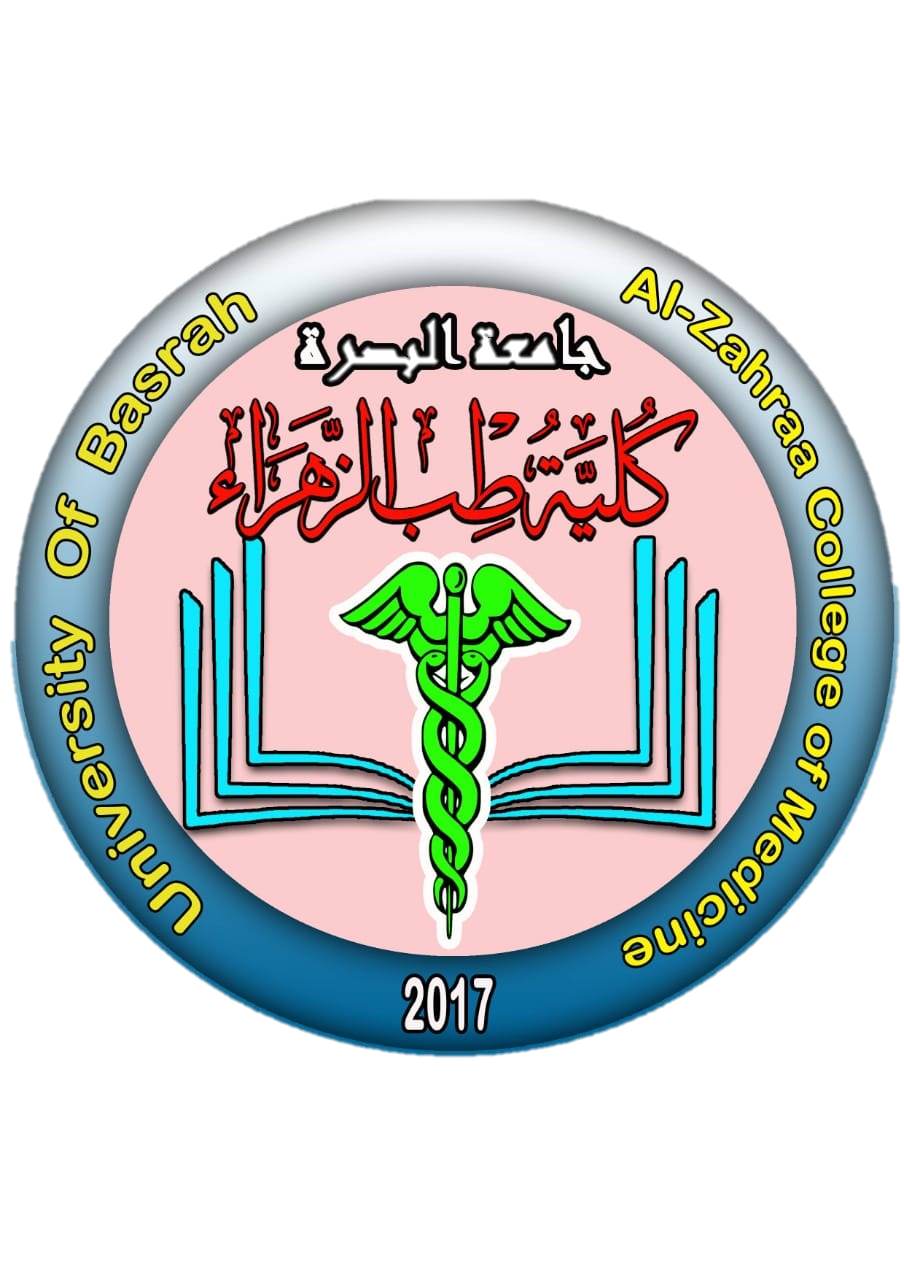 Ministry of higher Education                                     and Scientific Research
CardioRespiratory Care Block
Lecture title: Hypertension  
Date: 1st February 2022
Dr Firas Rashid Sayel
CRC Block Staff:
Dr Firas Rashid Sayel (block leader)
Dr. Mohammed Adil
Dr Assad Hassan                                
Dr Ahmed Qassim
Dr Safa Asaad
Dr Mustafa Ghazi                               
Dr Ilham Mohammed
Dr Zainab Muzahim
Dr. Ahmed Bader
Dr Nawal Mustafa
Dr Zainab Almnaseer
Dr Farqad Alhamdani
Dr Ban M. Saleh
Dr Amani Namaa
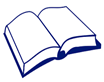 References as in the workbook and classroom.
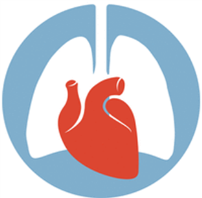 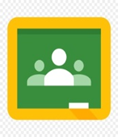 For more detailed instruction, any question, cases need help please  contact block  leader at the CRC Google classroom or email.
Measurement of blood pressure
Patients should be seated comfortably in a quiet environment for 5 min before 
beginning BP measurements.

Three BP measurements should be recorded, 1–2 min apart and additional 
measurements only if the first two readings differ by >10 mmHg. 

BP is recorded as the average of the last two BP readings.

Additional measurements may have to be performed in patients with unstable BP values 
due to arrhythmias, such as in patents with AF, in whom manual auscultatory methods 
should be used as most automated devices have not been validated for BP measurement in 
patients with AF
Use a standard bladder cuff (12–13 cm wide and 35 cm long) for most patients, but have larger and smaller cuffs available 
for larger (arm circumference >32 cm) and thinner arms, respectively.

The cuff should be positioned at the level of the heart, with the back and arm supported to avoid muscle contraction and 
Isometric exercise-dependant increases in BP.

When using auscultatory methods, use phase I and V (sudden reduction/disappearance) Korotkoff sounds to identify SBP 
and DBP, respectively.

Measure BP in both arms at the first visit to detect possible between-arm differences. Use the arm with the higher value 
as the reference.

Measure BP 1 min and 3 min after standing from a seated position in all patients at the first measurement to exclude 
orthostatic hypotension. Lying and standing BP measurements should also be considered in subsequent visits in older people, 
people with diabetes, and people with other conditions in which orthostatic hypotension may frequently occur.

Record heart rate and use pulse palpation to exclude arrhythmia.
Hypertension grades
Hypertension stages and CVS risk
Factors influencing cardiovascular risk in patients with hypertension
Physical Examinationin patients with Hypertension
Initial treatment of hypertension
Thresholds for treatment
Life style modifications
Salt restriction to <5 g per day

Restrict alcohol consumption to Less than 14 units per week for men & Less than 8 units per week for women

Increased consumption of vegetables, fresh fruits, fish, nuts, 
and unsaturated fatty acids (olive oil); low consumption of red meat; and consumption of low-fat dairy products

Avoid obesity (BMI >30 kg/m2 or waist circumference >102 cm in men and >88 
cm in women), healthy BMI (about 20–25 kg/m2) and waist circumference values 
(<94 cm in men and <80 cm in women)
Regular aerobic exercise (e.g. at least 30 min of moderate 
dynamic exercise on 5–7 days per week

Smoking cessation, supportive care, and referral to smoking cessation programs
Treatment of uncomplicated hypertension
Drug treatment of hypertension
Optimal doses (or best-tolerated doses) of an appropriate 
therapeutic strategy, which should include a diuretic (typically an ACE inhibitor or an ARB with a CCB and a thiazide/thiazide-type diuretic), fails to lower clinic SBP and DBP values to <140 mmHg and/or <90 mmHg, respectively; and
 The inadequate control of BP has been confirmed by ABPM or 
HBPM; and
After exclusion of various causes of pseudo-resistant hypertension 
(especially poor medication adherence) and secondary hypertension
Resistant Hypertension
Secondary Hypertension
Primary Aldosteronism/ Phaeochromocytoma/Cushing’s syndrome/ Thyroid disease (hyper- or hypothyroidism)/ Hyperparathyroidism 
Obstructive sleep apnoea
Renal parenchymal disease
Atherosclerotic renovascular disease/ Fibromuscular dysplasia
Coarctation of the aorta
Secondary hypertension
Malignant Hypertension
Hypertension emergencies: severe hypertension (grade 3) is associated with acute HMOD (life threatening) and requires immediate but careful intervention to lower BP, usually with intravenous (i.v.) therapy

Malignant hypertension characterized by severe hypertension (usually grade 3) associated with funduscopic changes (flame haemorrhages and/or papilloedema), microangiopathy, and disseminated intravascular coagulation, and can be associated with encephalopathy (in about 15% of
   cases), acute heart failure, and acute deterioration in renal function. 

The hallmark of this condition is small artery fibrinoid necrosis in the kidney, retina, and brain
Malignant Hypertension
Thank you